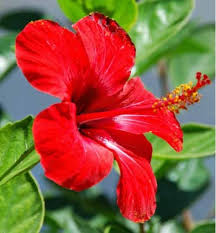 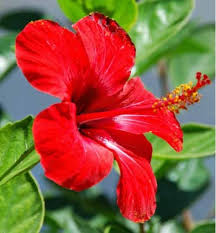 WELCOME
Companigonj Online School
j
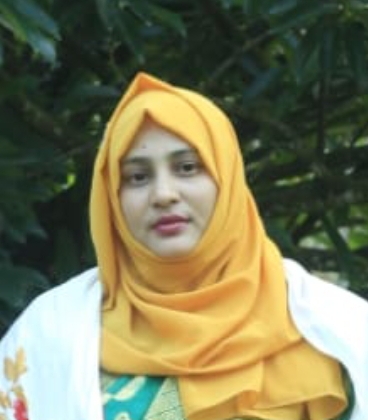 Jasmin Akter Jahan
Assistant Teacher
Dorakul Govt primary school,Companigonj,Sylhet.i
Let’s see some pictures
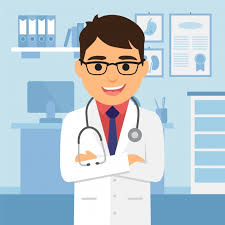 Doctor
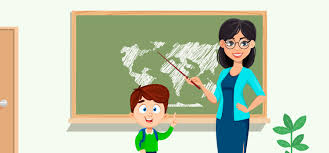 Teacher
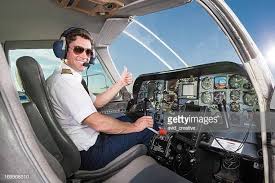 Pilot
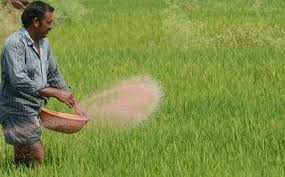 Farmer
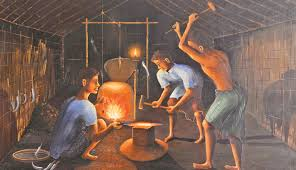 Blacksmith
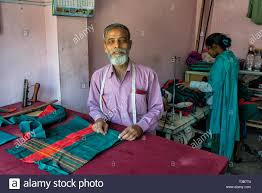 Tailor
What can you see in the pictures?
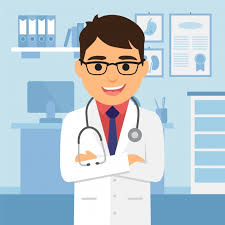 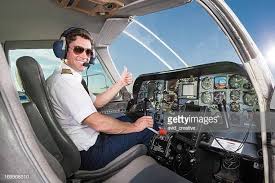 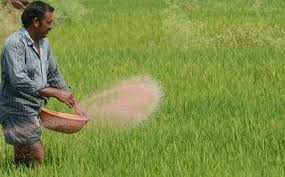 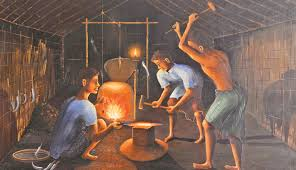 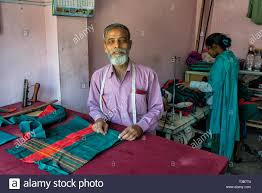 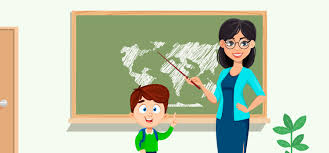 People of different occupations.
Today Lesson is----
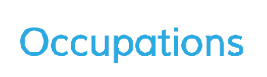 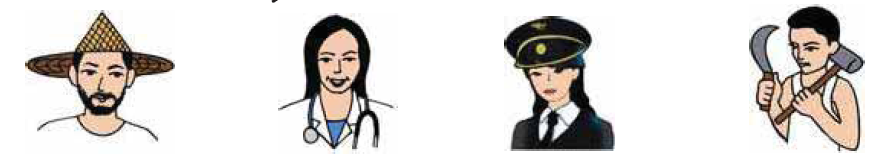 Unit: 19,   Lesson: 1-2,    page no: 38
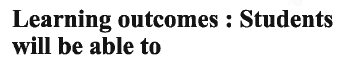 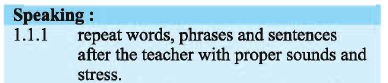 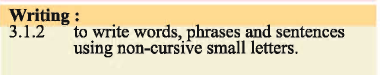 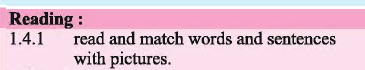 Let’s learn the word meanings
কৃষক
Farmer
Doctor
ডাক্তার
বিমান চালক
Pilot
কামার
Blacksmith
Listen attentively
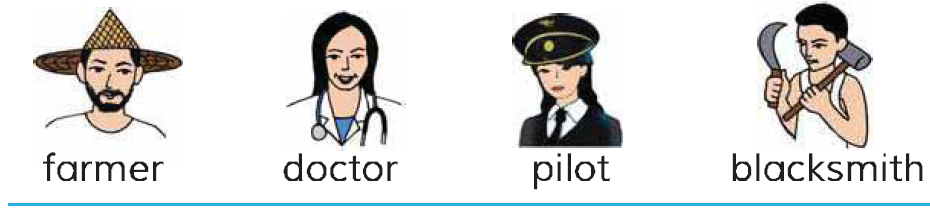 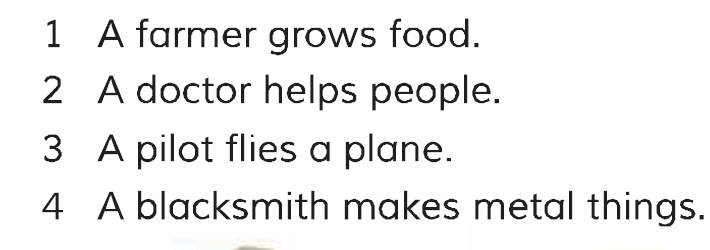 Match the words with the sentences
Farmer
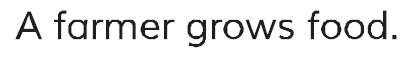 Doctor
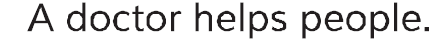 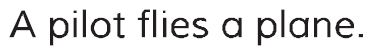 Pilot
Blacksmith
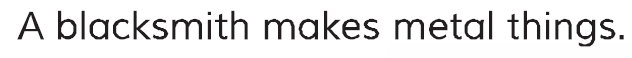 Fill in the blanks
pilot
doctor
farmer
blacksmith
1.  A …………. grows food.
2.   A …………….. helps people.
3.   A …………. flies a plane.
4.   A ………………… makes metal things.
Match the photos with the sentences
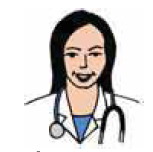 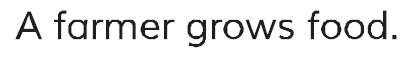 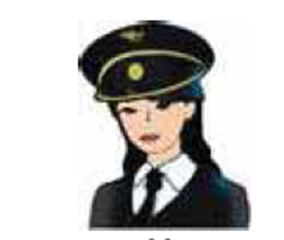 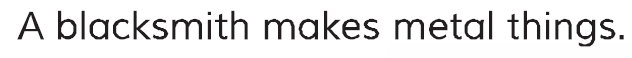 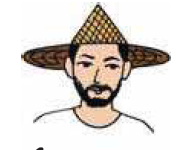 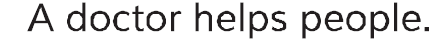 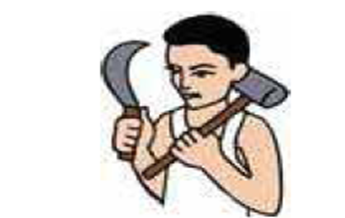 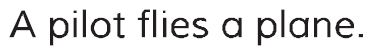 Answer to the following  questions
Who flies plane?
Ans: A pilot.
2. Who helps the pepole?
Ans: A doctor.
3. Who makes metal things?
Ans: A blacksmith.
4. Who grows crops?
Ans: A farmer.
One day one word
Blacksmith
কামার
Sentence making:
Rahim is a blacksmith.
Home Task
Write five occupations name.
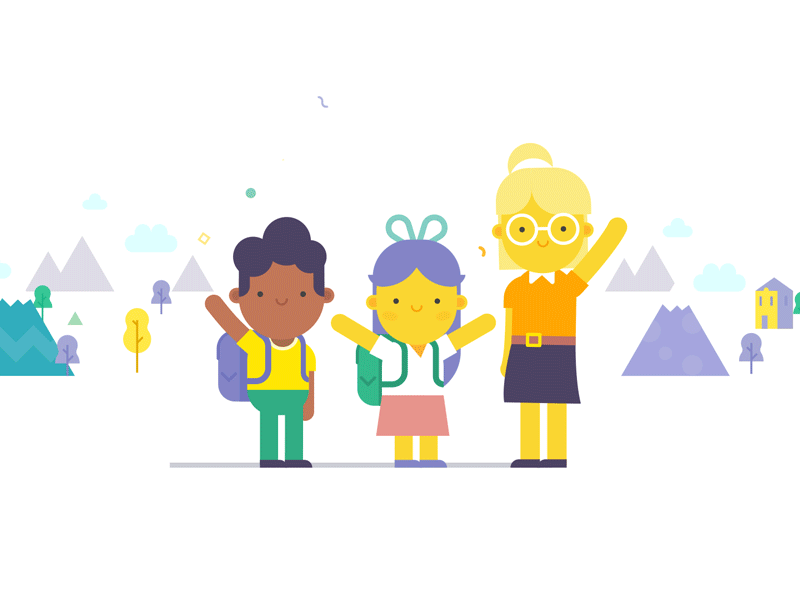 GOOD BYE